Противодействие экстремизму и терроризму в сети интернет
Экстремизм — это призыв социальных масс к насильственным действиям против существующего политического, религиозного или социального строя.

Терроризм- это совершение взрыва, поджога, или иных действий создающих опасность гибели людей или других опасных последствий. 
-Организация массовых убийств в учреждениях (школах, институтах, торговых центрах и т.п.)
-Взрывы в многолюдных местах.
-Вербовка в террористы-смертники.
Манипулятор и жертва

Стереотип о том, что вербовщик - это всегда зрелый мужчина восточного типа, давно не соответствует действительности. 
Среди тех, кто «закидывает сети», пополняя ряды экстремистов, встречаются мужчины и женщины разного возраста и происхождения, зачастую хорошо образованные и отлично владеющие русским, английским и другими языками. Вербовочную деятельность ведут настоящие профи. Они прошли специальное обучение, поэтому жертвой вербовщика может стать кто угодно. 
На экстремистскую наживку клюют даже те, кто, казалось бы, не должен: мальчики-подростки, одинокие мамы, образованные и состоятельные мужчины и женщины. 
В своей деятельности профессиональные вербовщики используют практически такие же методы, что и сектанты, и понимание, что ты уже «на крючке», приходит уже слишком поздно.
Существует несколько методов вербовки: 
-через родственные связи, когда вступивший в ряды экстремистов увлекает за собой другого члена семьи; 
-через вхожих в семейный круг людей, увлеченных идеями радикального ислама; 
-через трудоустройство; 
-через псевдорелигиозные организации и различные общественные мероприятия, которые финансируют террористы - это могут быть семинары, мастер-классы и даже просмотр кинофильма; 
-и самый простой и распространенный способ вербовки в наши дни - через социальные сети, мессенджеры и компьютерные игры.

Важно знать, что вербовщик безошибочно вычисляет слабые места предполагаемого адепта и бьет прицельно.
 Легко внушаемые подростки достаточно быстро проникаются идеями вещающего о праведности и справедливости. Одни падки на красивые слова о любви и обещания счастливой жизни, ну а другие чаще всего гонятся за большими деньгами.
Случаи терроризма в России.

В апреле 2022 года в Ставрополе был задержан сторонник «Исламского государства», который по указанию зарубежных эмиссаров международной террористической организации собирался взорвать один из объектов транспортной инфраструктуры региона. Его задержали во время подготовки к теракту. При обыске в его доме были найдены взрывчатые вещества и поражающие элементы для изготовления самодельной бомбы. В отношении мужчины возбуждено уголовное дело по статье «приготовление к террористическому акту».
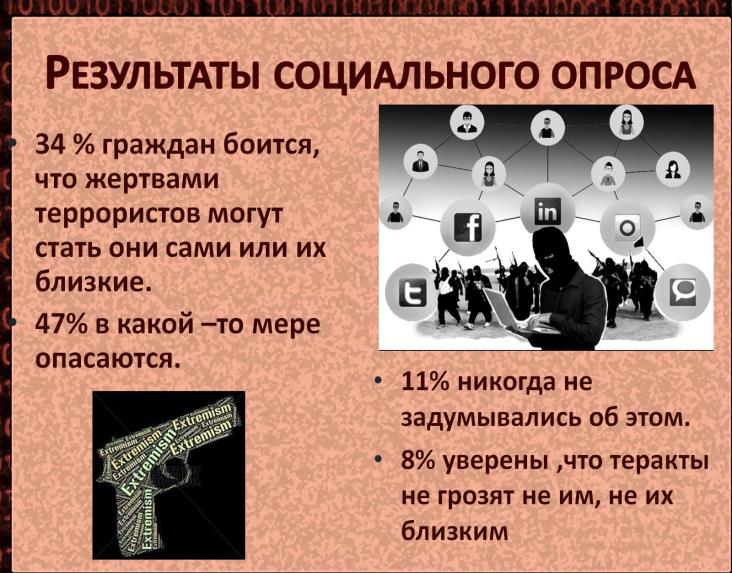 В погоне за достатком...

Вербовщики нередко выступают в роли потенциальных работодателей, размещая вакансии на популярных интернет-площадках. Конечно же, в объявлении не указано, что новому сотруднику предстоит работать на боевиков. Объявление, как правило, содержит обширный выбор вакансий по образованию, графику работы и уровню заработной платы. В приоритете - лица, обладающие военными навыками, и специалисты IT-сферы. Набирают и «разнорабочих», которые в итоге становятся «пушечным мясом». Зарплату обещают высокую. Но реальность чаще всего далека от обещаний. Лидеры группировок никогда не будут платить большие деньги, они готовы отдать только копейки. 
В сети боевиков часто попадают и те, чьи семьи находятся в трудной жизненной ситуации. Им вербовщики обещают обеспечить семье достойный уровень жизни, быстро погасить долги или решить серьезную проблему. Ключевое слово - «обещают».
Клятва на верность
Еще одна цель вербовщиков - создать ячейки из сторонников, проникшихся их идеями. Чаще всего клятву на верность лидерам экстремистских бандгрупп приносят мужчины в возрасте до 30 - 35 лет, которые не смогли реализоваться в обычной жизни. Такие люди готовы менять мир, отстаивать «истинные» ценности и сражаться за идею, навязанную «братьями». Находят молодых людей в закрытых группах в соцсетях и мессенджерах. Тут же в Сети и продолжается связь с кураторами, здесь же ведется впоследствии пропагандистская работа. А при помощи видео даётся клятва. 

Правоохранительные органы постоянно проводят мониторинг сети интернет, выявляя сторонников экстремистов и террористов. Роскомнадзор заблокировал 1533 интернет-адреса, содержавших информацию террористической направленности. К ответственности привлечены 55 человек, разместивших публикации, содержащие оправдание терроризма. Таких людей осудили на лишение свободы.
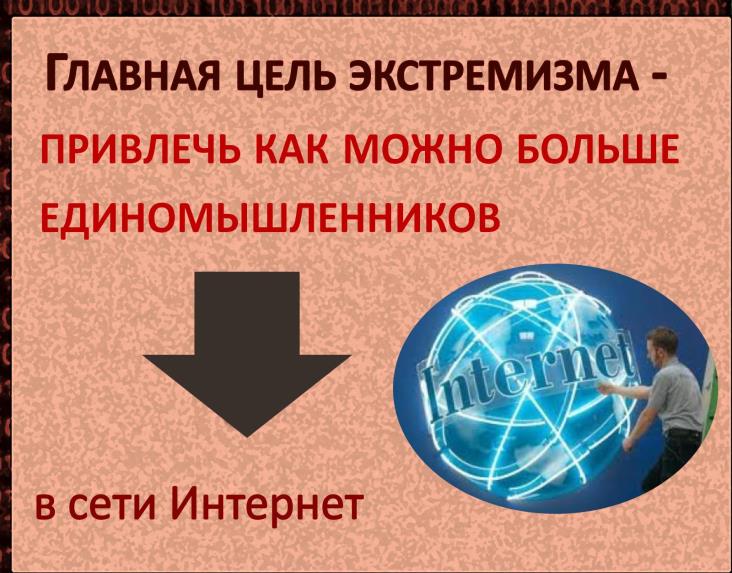 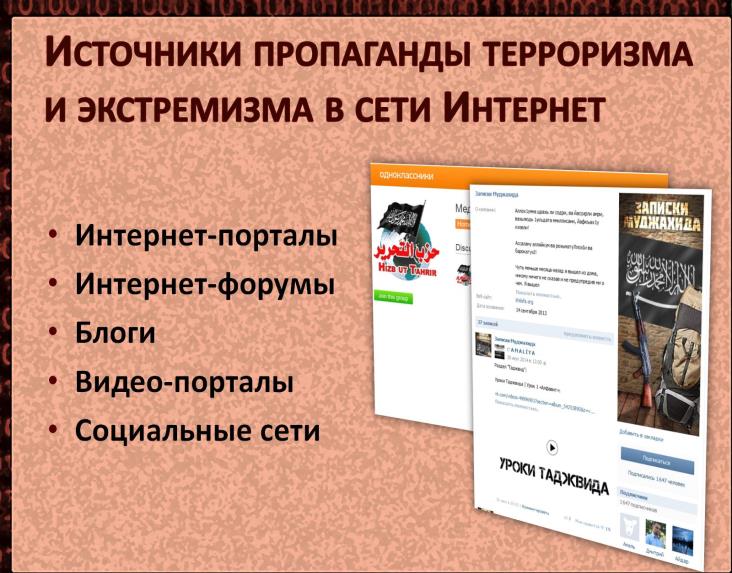 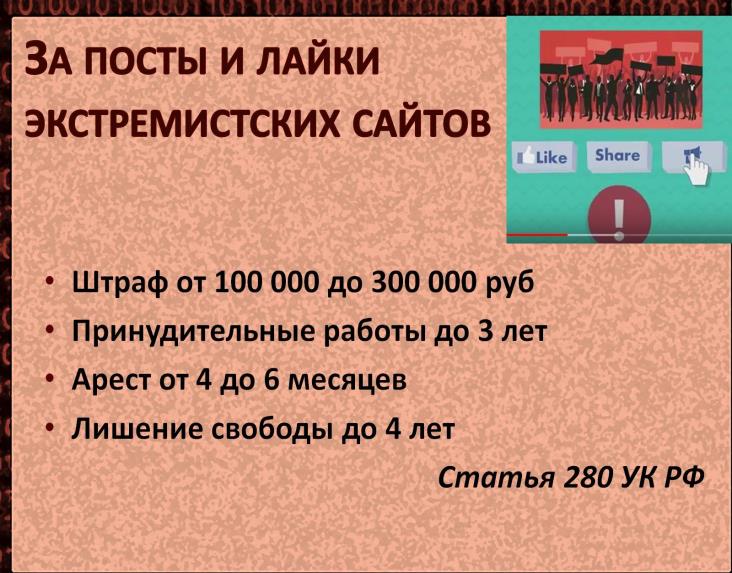 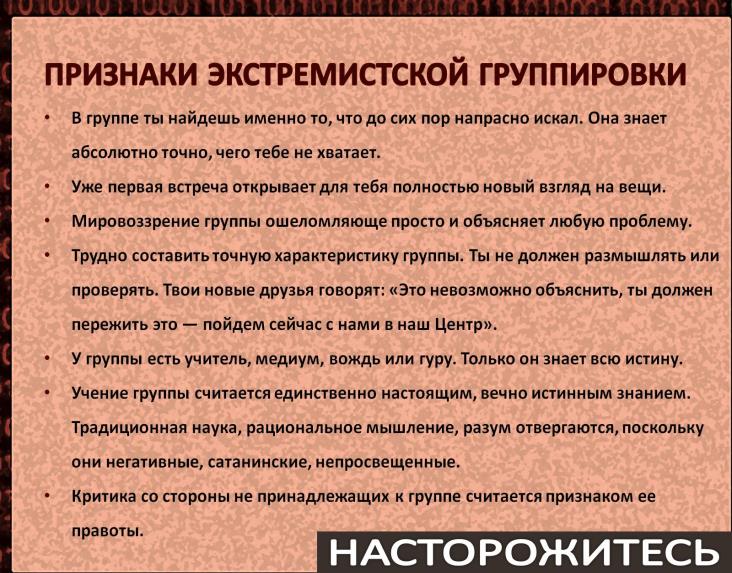 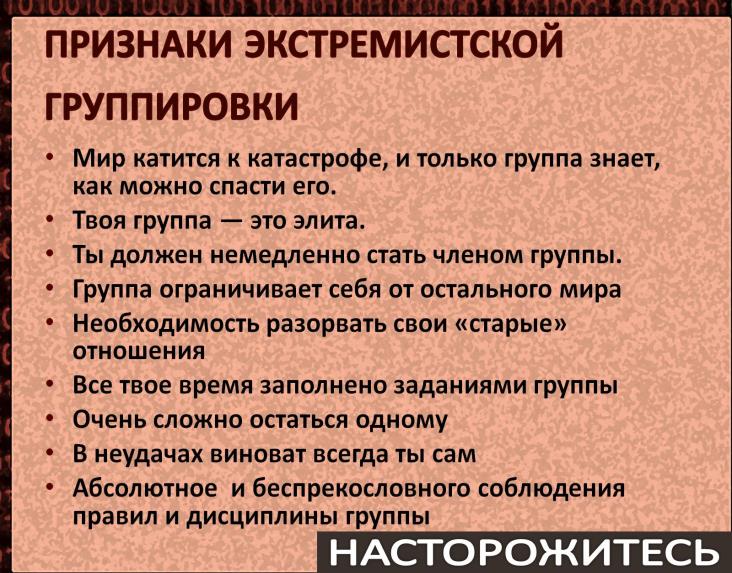 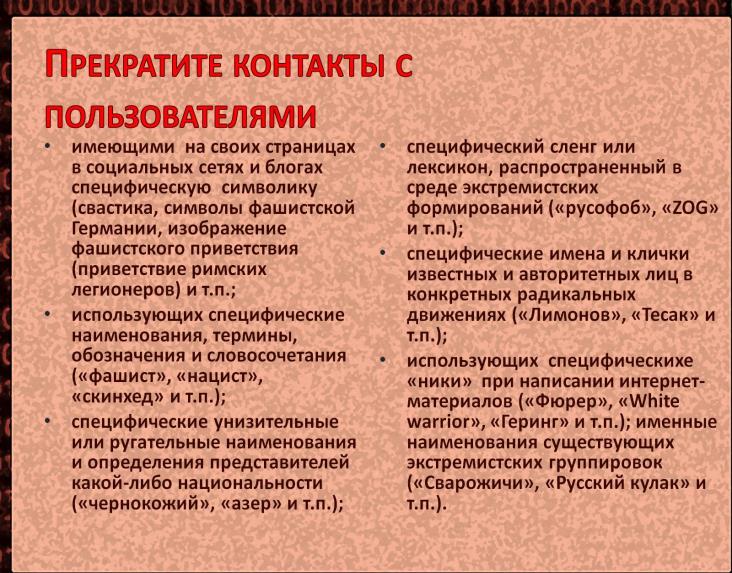 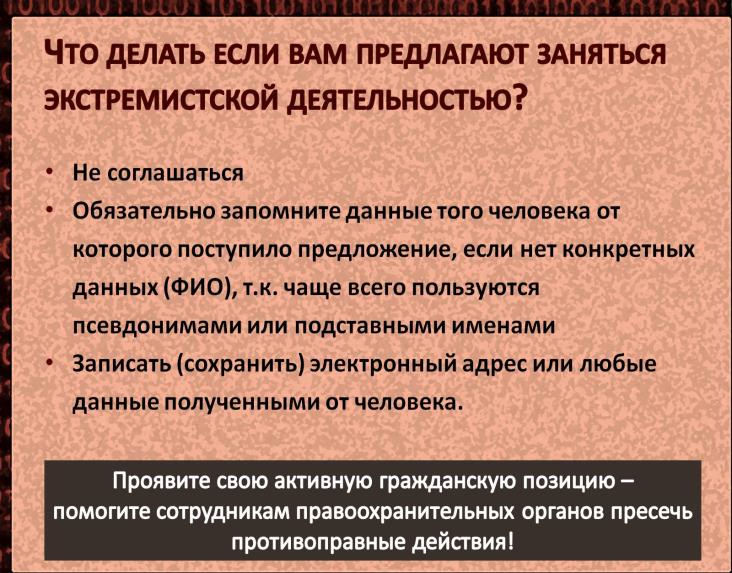 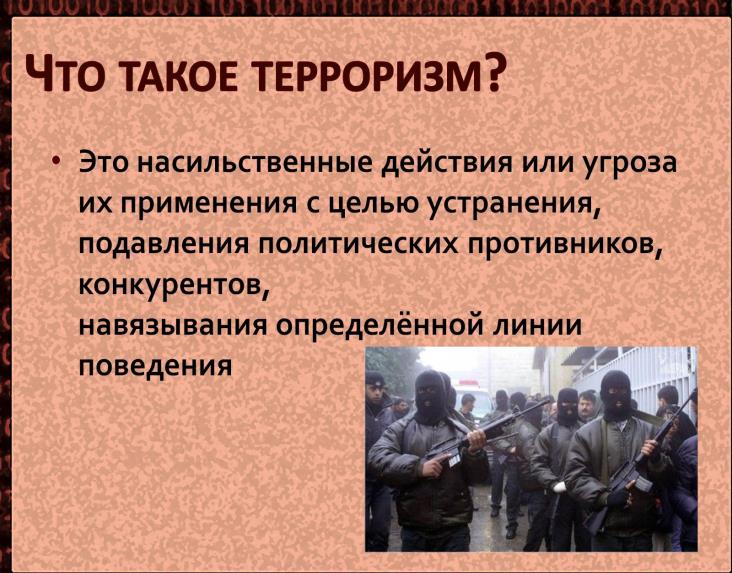 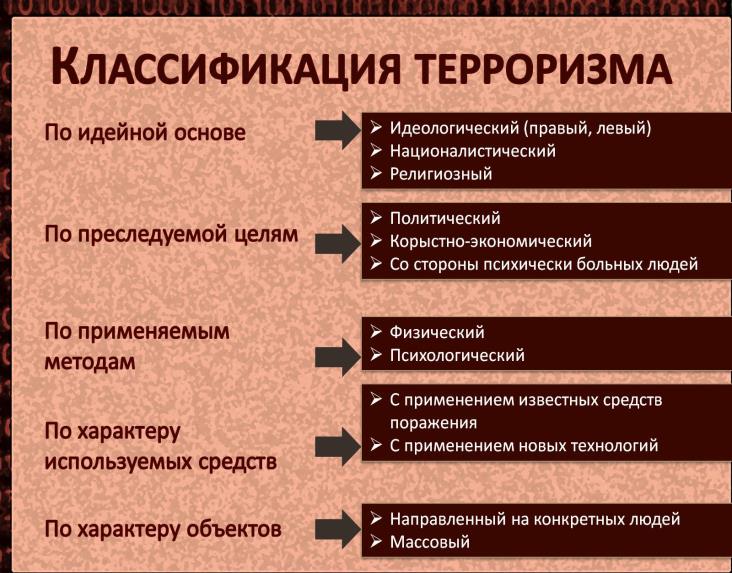 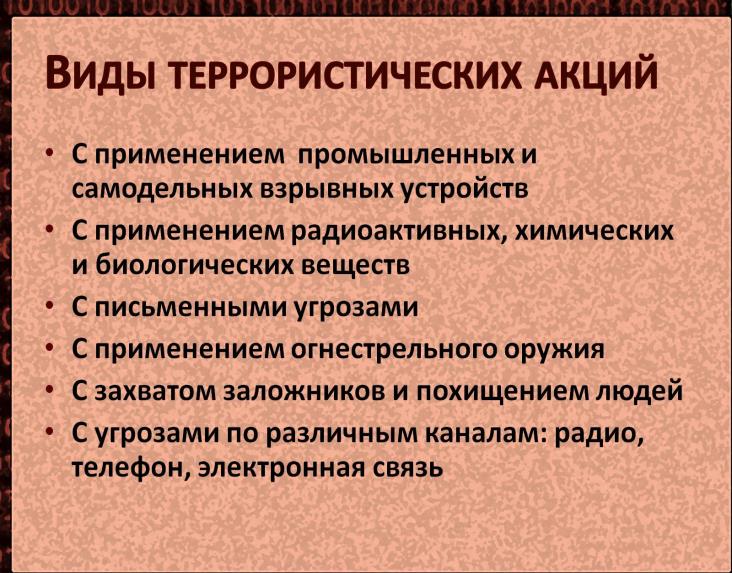 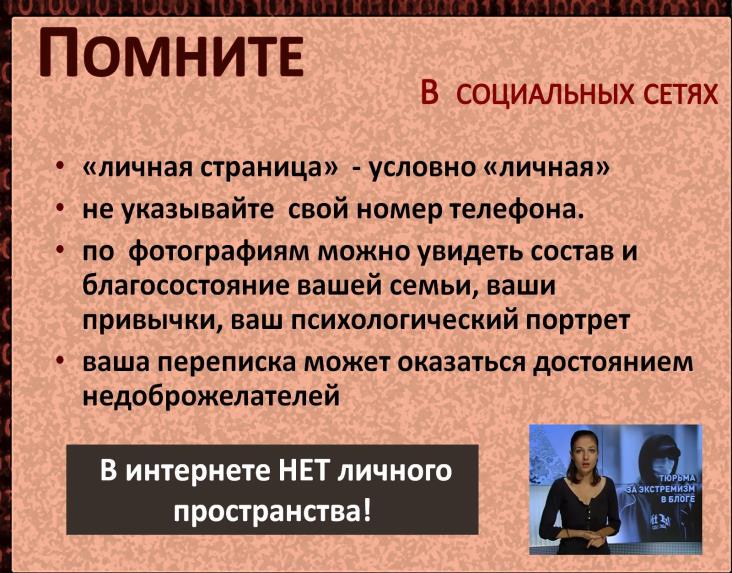 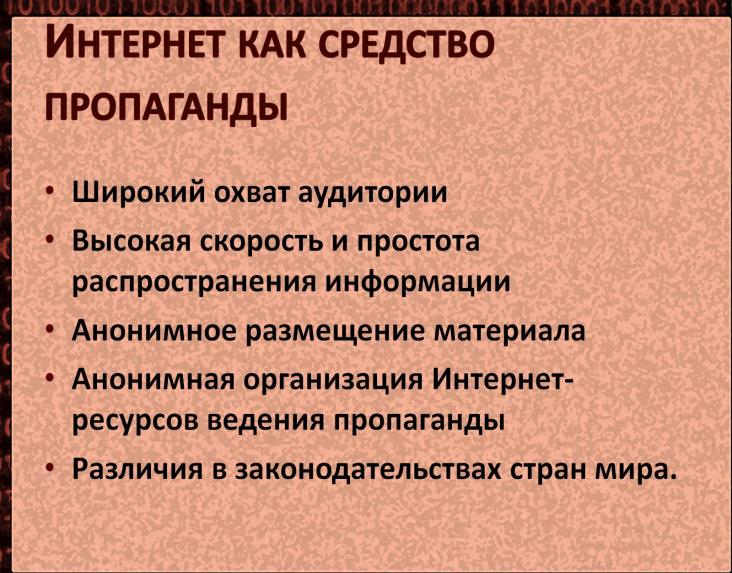 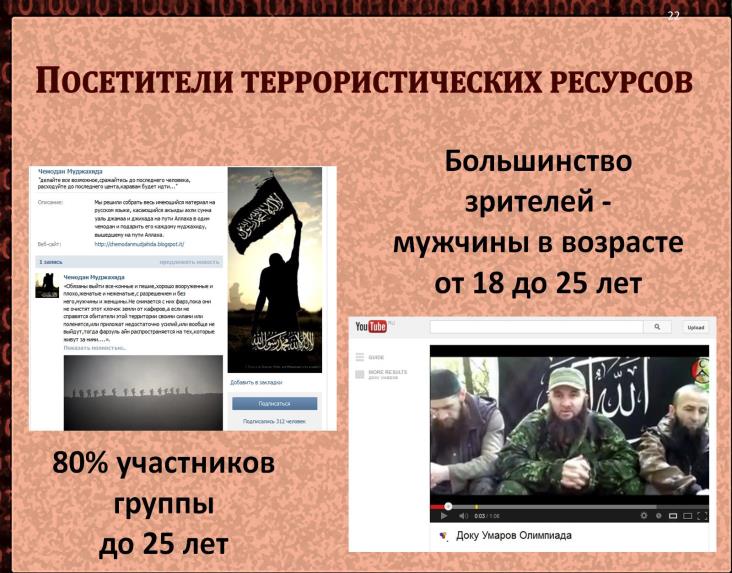 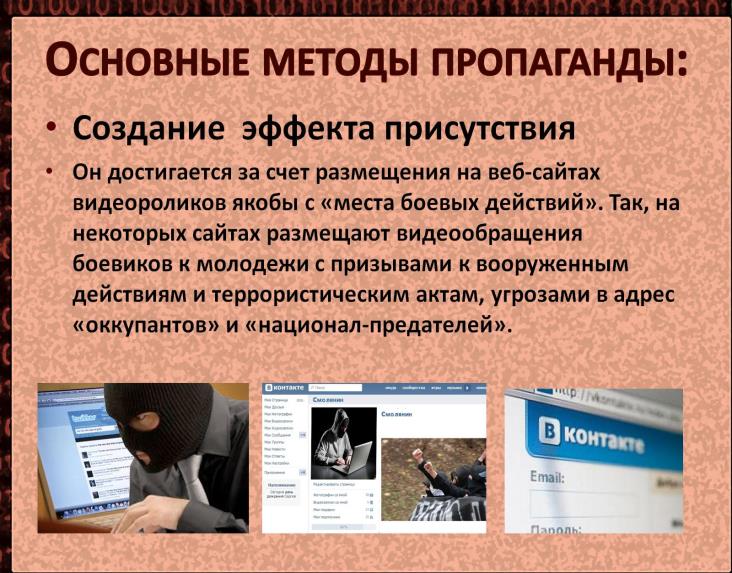 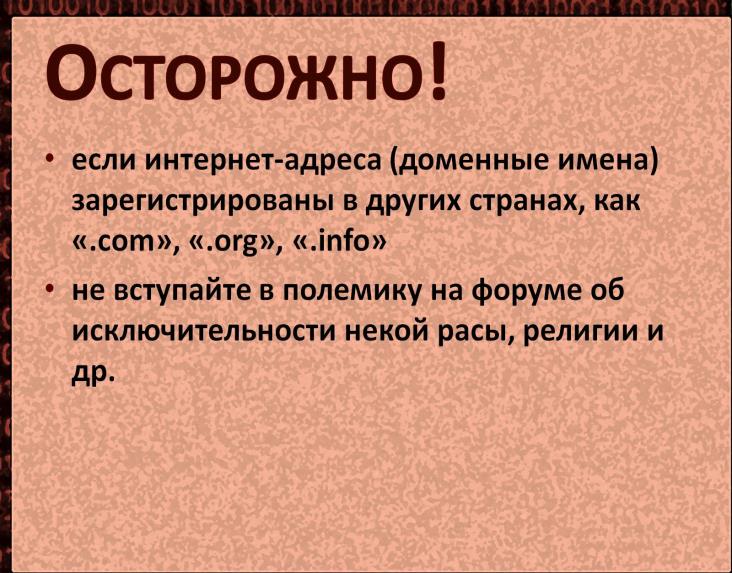 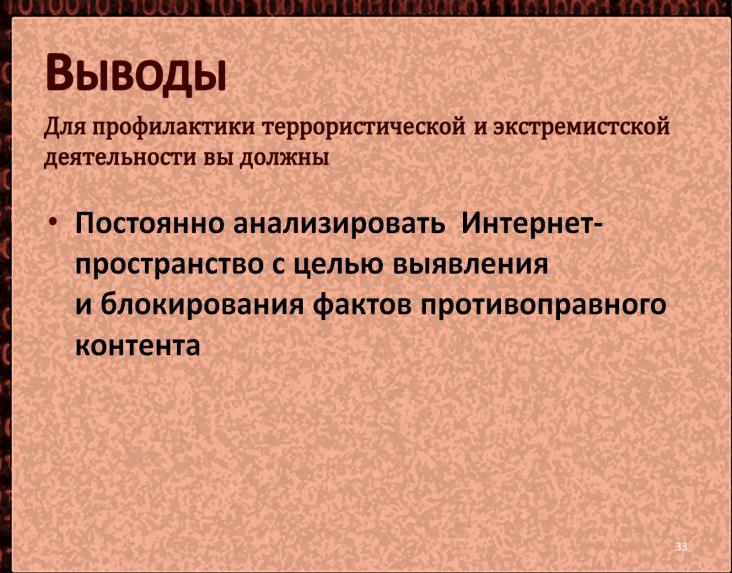 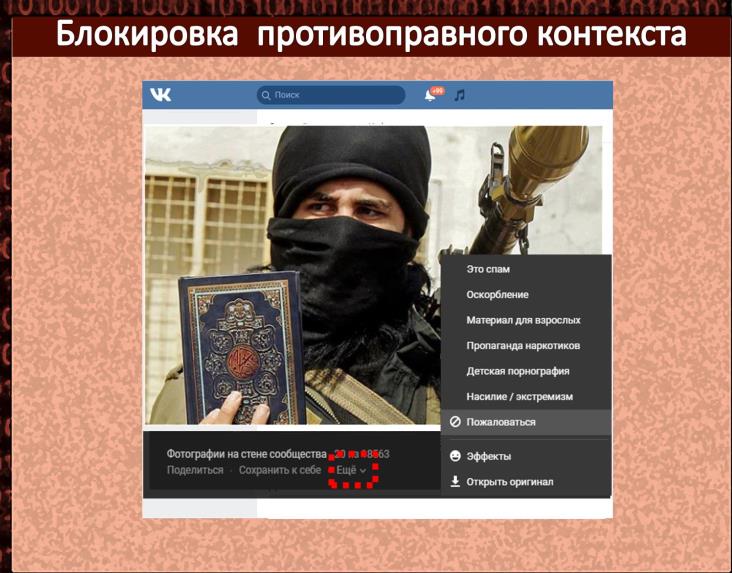 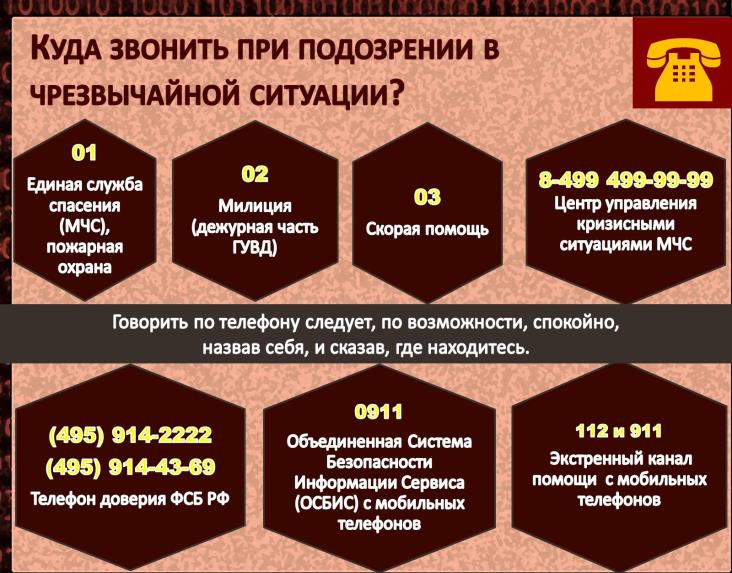 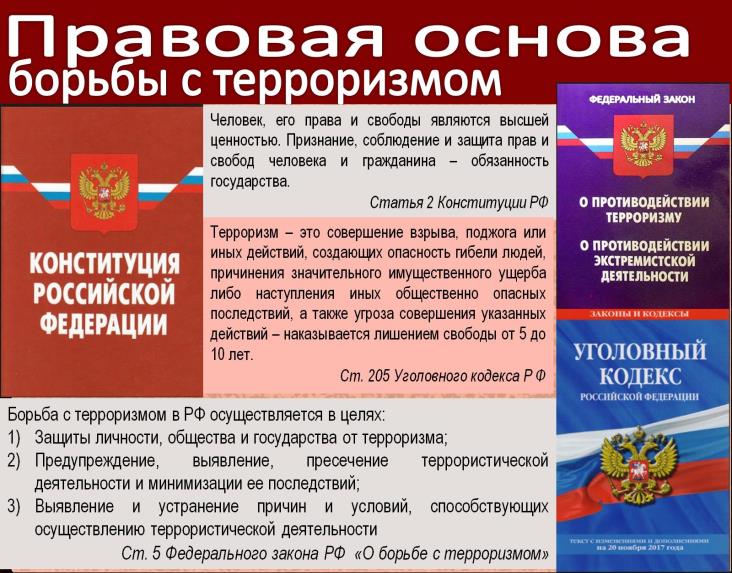 ВАЖНО ЗНАТЬ!!!

За преступления террористической направленности Уголовным кодексом РФ предусмотрены наказания в виде лишения свободы вплоть до пожизненного срока заключения.
Ст. 205 Террористический акт - пожизненное лишение свободы.
Ст. 205.1  Содействие террористической деятельности - пожизненное лишение свободы.
Ст. 205.2  Публичные призывы к осуществлению террористической деятельности или публичное оправдание терроризма - лишение свободы до пяти лет.
Ст. 205.3  Прохождение обучения в целях осуществления террористической деятельности - наказывается лишением свободы на срок от 15 до 20 лет 
Ст. 205.4  Организация террористического сообщества и участие в нём - лишение свободы на срок от 15 до 20 лет со штрафом в размере до одного миллиона рублей. 
205.5  Организация деятельности террористической организации и участие в деятельности такой организации - лишение свободы на срок от 15 до 20 лет со штрафом в размере до одного миллиона рублей.
Ст. 206  Захват заложника - пожизненное лишение свободы.
Ст. 207  Заведомо ложное сообщение об акте терроризма - лишение свободы на срок до десяти лет.
Ст. 280  Публичные призывы к осуществлению экстремистской деятельности - лишение свободы на срок до 5 лет 
Ст. 280.1  Публичные призывы к осуществлению действий, направленных на нарушение территориальной целостности РФ - лишение свободы на срок от 5 лет 
Ст. 282.  Возбуждение ненависти либо вражды, а равно унижение человеческого достоинства - лишение свободы на срок до 6 лет.
Ст. 282.1.  Организация экстремистского сообщества - лишение свободы на срок до 12 лет 
Ст. 282.2.  Организация деятельности экстремистской организации - лишение свободы на срок до 12 лет. 

Учитывая факт, что Россия ведёт Специальную Военную Операцию с Украиной необходимо быть очень внимательным ко всем контетнам, в которых вы общаетесь, что вы читаете, какие комментарии даёте, ставите лайки и т.п.
Глава ФСБ Бортников: украинские спецслужбы вербуют российскую молодежь для совершения терактов.
Спецслужбы Украины и их «западные кураторы» развернули «идеологическую и вербовочную обработку» россиян, прежде всего молодого поколения. С начала спецоперации молодежь активно вербуют для участия «в диверсионно-террористической и экстремистской деятельности».
В 2022 году силовые органы предотвратили 64 теракта и 54 преступления террористической направленности. В прошлом году выросло число «террористических проявлений», в том числе в приграничных регионах в Центральном и Южном федеральных округах. Доказано, что это связано с «преступной диверсионно-террористической деятельностью украинских спецслужб».

В январе 2023года ФСБ задержала трёх восьмиклассников, повредивших ж/д пути в Подмосковье «по заданию из Telegram». По данным спецслужбы, подростки из подмосковного города Чехова через мессенджер вступили в контакт с неизвестными, которые предложили им за деньги совершить диверсию на железнодорожных путях на перегоне Курского направления.

В конце февраля 2023 года суд в Тобольске отправил под арест 15-летнего школьника по статье о подготовке теракта (ч. 3 ст. 30, ст. 205 УК РФ). По данным следствия, вечером 23 февраля школьник взял «коктейль Молотова», зажигалку и направился к военкомату, по дороге его задержали сотрудники ФСБ.


Желаем безопасной жизни вам,  вашим близким и всем людям на планете!